Analysis of Alpha Background in SNO Data Using Wavelet Analysis
Jarrett Moon
History of Neutrino Detection
Since the 1930’s experiments with beta decay had implied the existence of an unknown subatomic particle

 The predicted particle would be charge neutral, and nearly massless

 The predicted particle, named the electron anti-neutrino, would interact only via gravity and the weak force
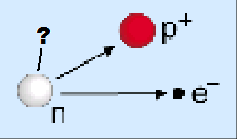 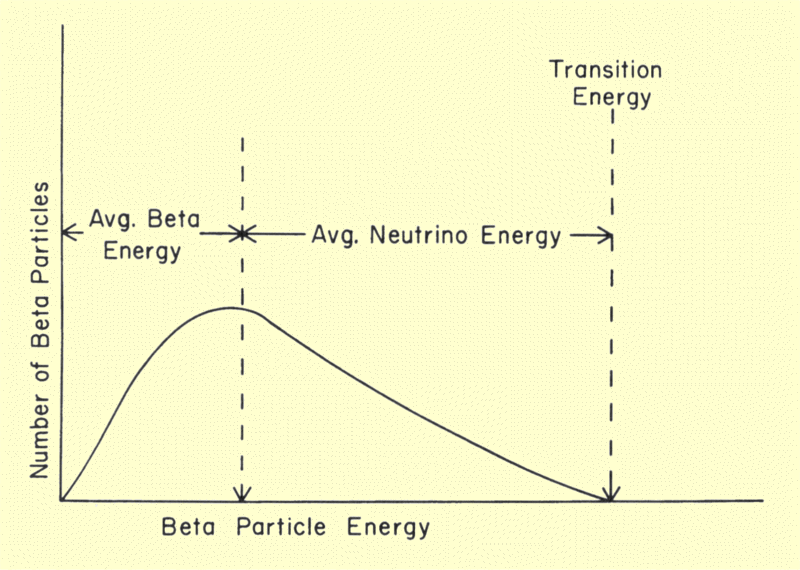 First Attempt at Neutrino Detection
The predicted electron anti-neutrino would interact with a proton via inverse beta decay



 Clyde Cowan and Frederick Reines designed an experiment to detect gammas resulting from positron-electron annihilation
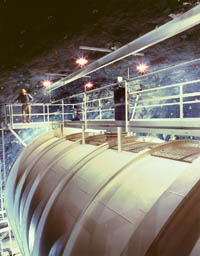 Results were inconclusive so they added additional detectors to observe the neutrons as well
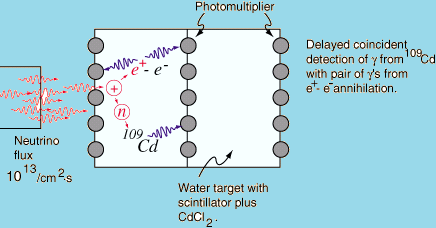 Solar Neutrinos
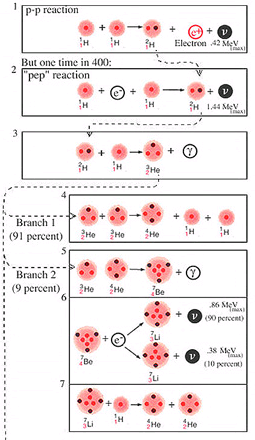 Modern models of the sun predict several sources of neutrinos

 Measuring the flux of solar neutrinos can  give confirmation of these solar models

 Solar neutrinos are produced in the proton-proton reaction, the proton-electron-proton reaction,  and from the decay of several radioactive isotopes

 Starting in the 1960’s several solar neutrino detectors were built including the Homestake Experiment, Super-Kamiokande, and the Sudbury Neutrino Observatory
Solar Neutrino Problem
Starting with the Homestake experiment in the 1960s, a discrepancy was measured between predicted and measured neutrino flux

 Further experiments confirmed Homestake’s results and consistently observed approximately a third as many solar neutrinos as predicted
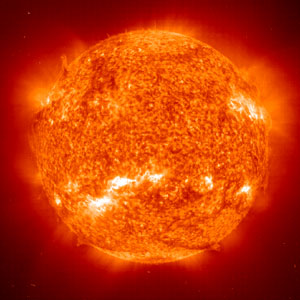 Attempts to modify solar models failed,  pointing the way toward a modification of our understanding of neutrinos
Neutrino Oscillation
Neutrino oscillation is the phenomenon where a neutrino created with a certain flavor (i.e. electron, tau, or muon) can be measured to have a different flavor

 Neutrinos created in the sun as electron neutrinos  travel to earth and can change flavors

 Experimentally verifying the oscillation theory would not only solve the solar neutrino problem, but would have implications for the standard model  as neutrino oscillation requires neutrinos to be massive particles
Introduction to SNO
SNO (Sudbury Neutrino Observatory) was a neutrino observatory located ~2km underground in an old mine in Canada

 In order to measure the total solar flux, SNO needed to be sensitive to all flavors of neutrinos

 The detector consisted of a large acrylic sphere 12 meters across filled with 1000 metric tons of heavy water

 The sphere was surrounded by normal water for buoyancy and radiation shielding purposes, as well as by an array of detectors
Neutrino Interactions in the Detector
Neutrino interaction with a deuteron was of particular interest as this reaction is equally likely for all three neutrino flavors

 Neutrinos passing through the detector can interact with a deuteron as follows



 An array of 36 proportional counters were placed inside the sphere to detect the resulting  neutron
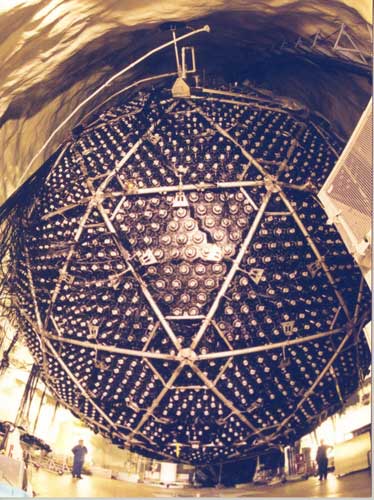 Background Problem
The neutral current detected ionization caused by charged particles, so they were sensitive to alphas as well as neutrons

 All alpha events were background since they came from radioisotopes in the counters rather than a neutrino event
Looking at the voltage vs. time “waveforms” we can try to establish a cut between the two.

 Previous methods used cuts which successfully eliminated 98% of alpha events while retaining 74.78% of neutron events
Overview of Wavelet Analysis Method
Our method tried to improve on the previously used cut by employing wavelet analysis of the waveforms

 Wavelet transform was used to de-noise the waveforms

 The waveforms were then integrated over the signal region

 The integrated waveforms were then compared
Process
A waveform was taken from the SNO ROOT data and then de-noised using a Python wavelet analysis package

 The  initial waveforms were logged and so they were de-noised twice, once on the logged waveform, and then again on the de-logged waveform
Process cont.
The de-noised waveforms were then integrated over the signal region

 This was done by selecting a threshold to define the signal region. The integration was triggered  for all values between the first and last signal point past this threshold.
The maximum difference between two integrals was calculated and used as a measure of how different two waveforms were
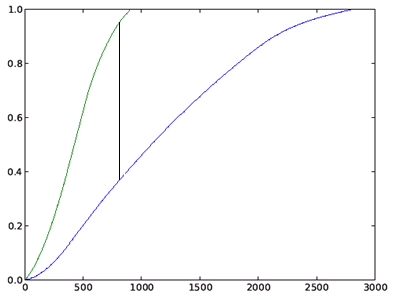 Example Waveform Comparisons
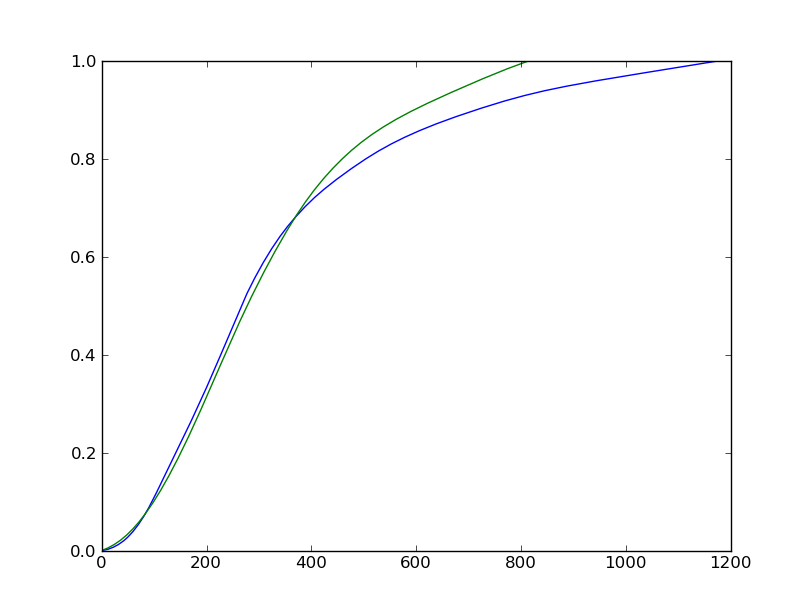 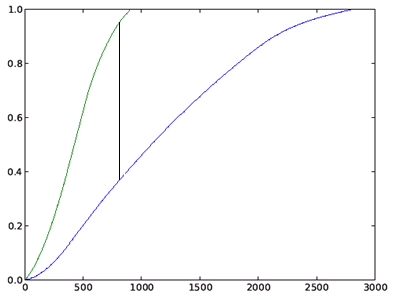 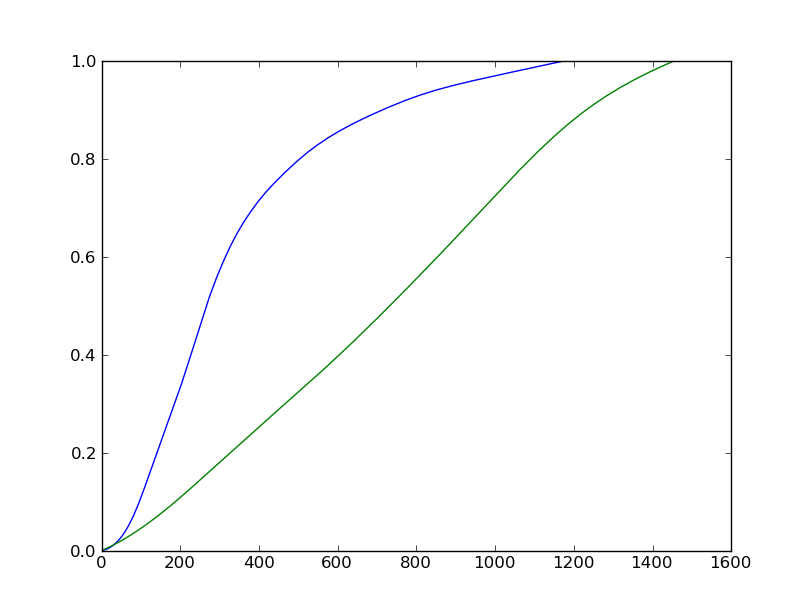 Application to Neutron and Alpha Waveforms
This method was then applied to a sample of neutron and alpha waveforms

 The integrals of each waveform were calculated and for each alpha waveform the difference from the nearest neutron match identified
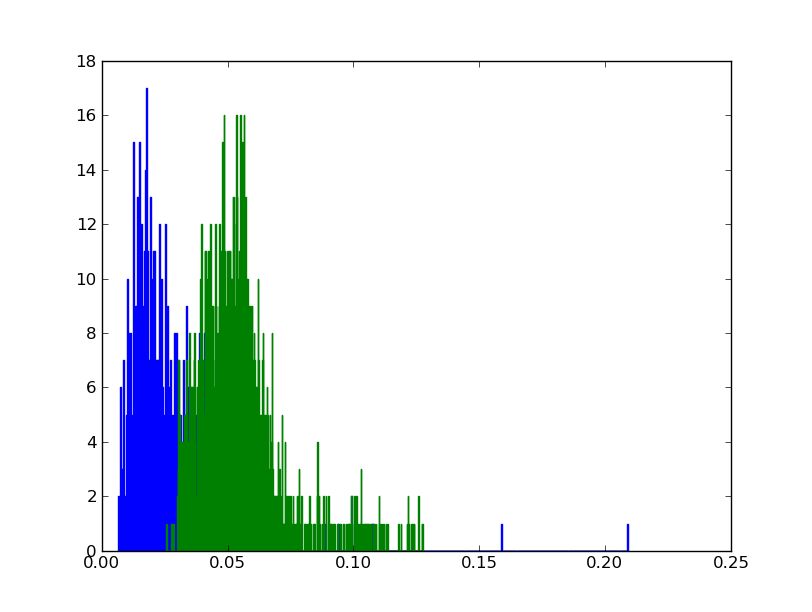 Making the Neutron-Alpha Cut
Using a large collection of waveforms we looked through the neutron waveforms and eliminated those which are a very close match to an alpha waveform

 This was repeated until there is little to no overlap between the neutron and alpha waveforms

 We next have to determine if this method has been more effective by comparing the neutron-retention/alpha-elimination percentages to those obtained by previous methods
Further Work
We still need to find the optimal combination of thresholds

 We need to use larger neutron and alpha libraries to see if the results vary

 Once the method has been optimized, we can compare the cuts we made to previous methods
Acknowledgements
Dr Tolich

 Dr Gupta

 Dr Garcia

 Janine

 Linda